College Funding
How to pay for your Child’s College Education
With As Little Out Of Pocket As Possible
An Insider’s Guide to Getting Maximum Money For College
[Speaker Notes: Hey, Everyone.  I’m John.  And, in front of you, you have a folder. Hopefully, you’ve already started looking through it.  There’s some articles that we find to be helpful.  There’s some of our social media things in there.  But, what I really want to draw your attention to…hopefully, your form is pink.  I’m seeing a white one right there, but these are pink evaluation forms.  It might be white for some of you.  If it’s white, go ahead  and pull it out.  Set it off to the side.  The other document I want you to pull out and set off to the side is…two documents.  One is Vanderbilt University and on the back it says Bennington College.  And the other is one Duke University.  Pull those off and set them off to the side.  Everything else you can look at later.  There’s a bio about me in there. Again our social media pages.  Some bullet points about things that are interesting to read about the college funding process.

So, the title of  tonight’s workshop is College Funding:  How to pay for your child’s college funding with as little money out of pocket as possible.  An insider’s guide to getting the most money possible.  As a show of hands, how many people have already put a child into college.  How many have a Senior in high school right now?  Junior?  Sophomore?  Who here thinks they’re early because they have a Freshman?  Alright, so we’ll see.  

We have an opportunity as a result of your attendance to this workshop tonight, the school district says we do it for free, which we do, and then another thing is that we offer up a one-hour no obligation consultation for those of you at the meeting tonight and we do that in two ways.  We’ll talk more about that later.]
Meeting Locations
Virtual Meeting via GoToMeeting.com
Wildwood Corporate Center 2
460 Wildwood Forest Dr., Suite 110
Spring, TX, 77380
832-299-1700
Kingwood Anchor Suites
1525 Lakeville Dr, Suite 243
Kingwood, TX 77339
2
[Speaker Notes: One is via virtual GoToMeeting because sometimes logistically driving around Houston getting to offices can be tough.  The other way is we have our office at the Wildwood Corporate Center.  So if you know where the corner of 45 just south of Sawdust, where Molly’s Pub is, the one that got completely flooded, on that same road there are two brand new office buildings and we are in the 460 suite.]
[Speaker Notes: So, again.  Find us on the social media pages.  If you want to get up-to-date, relevant information about the college funding communication or conversation.  We have Facebook, Twitter, YouTube videos.  In fact tonight we are recording because we are going to put this on YouTube to watch for other clients or prospective clients, families that are interested in the college funding process.  It’s all relevant, real-time information.  So you can find it through my name John McDonough or you can find us through Studemont Group College Funding Solutions.   And you have those pages on  there.  So, in order to get this thing started off right, I wanted to show this video as a quick lesson of “Don’t let this be your plan on how to pay for college.”]
Keep in Mind
The information tonight is based on current laws and regulations.
The information is general in nature, seeing that everyone’s personal financial situation is complex and very different.
Due to this, we do offer a Free Consultation to those wo attended tonight where we will take 1 hour of one on one  time to review your specific and individual situation.
We will further discuss details of the consultation later in the workshop
4
[Speaker Notes: Alright.  So, that is probably not the right plan a family should have on how to pay for college. Alright?  So, tonight I’m really gonna go through a lot of information.   On the evaluation forms, I know one of the bits of feedback you that might give me is that “you move too fast” or “you don’t give me enough information in one particular area or subject.”  I already know that, but I can only cram in literally hours of information in this short presentation.  So, if you have a question, if something hits a hot button for you, and you want me to go over it in more detail for your specific situation, take advantage of our offer for the free consultation.  Everything tonight is completely generic.  Right?  I can only hit the generic aspects of colleges admissions,  the college financial aid process, how to get in to the schools.  Your specific situation is what we can talk about one-on-one.]
Continue..
Studemont Group College Funding Solutions, LLC is a college prep and consulting firm.  From time to time clients that engage with Studemont Group College Funding Solutions, LLC will have strategies created to assist with how to pay for college.
Sometimes life insurance is recommended as a result of the facts of the case.   Clients are free to use any life insurance provider they choose to implement these possible recommendations.
John McDonough is a life insurance agent and through Studemont Group, LP could implement these recommendations if the client agrees.  Not every client is recommended life insurance as a part of the overall strategy, every situation is unique and requires customized solutions and funding strategies.
John McDonough is an Investment Advisor Representative of Studemont Group Advisory a Registered Investment Advisor.  Advisory Services are provided by 212 Advisory Group, LLC d/b/a Studemont Group Advisory.
5
[Speaker Notes: I am a financial advisor.  Let’s make no mistake about this.  You can see my shirt “Wealth Preservation Solutions.”  The reason why I got into the college funding business is about six or seven years ago I would meet with retirees or pre-retirees… 65 year-olds, 62 year-olds, 70 year-olds.  And they were always… it’s kinda like a bitter sweet moment for someone getting ready to retire.  They’re happy that they’re getting ready to retire, but it’s never, typically, never as much money as they thought they were going to have.  And there’s two reasons for that as we asked them over and over and over again.  One reason is that the stock market really kinda kicked their butt.  So that’s a conversation. That’s different class for different time.  But, the other reason is their kid’s college education cost more than they ever expected it would cost.  A lot more than what it cost when they went to school and they were willing to do whatever it took to send their children to school and it ended up eating into the money that would’ve otherwise been available for retirement.  So, this is a retirement issue. Make no mistake about it.  But if we can get your child into the school of their dreams or an equivalent school that they can get accepted to and it costs you as little money out of pocket as possible, that’s kind of a successful story.  Wouldn’t you guys agree?]
Our Research of Parent’s Biggest Concerns
Not Having time to do everything involved
Developing a plan to pay for college
Making Mistakes
Doing something that will hurt their child’s chances for college admission
Missing Deadlines
Doing something that will cause them to not get the most financial aid possible
[Speaker Notes: So, without further ado, let’s kinda get into this.  

Our research has told us, and we’ve been doing this seven or eight years now, our research has told us why did you guys respond to mailout, or why did you respond to the email that you received, or the referral that you received…why are you here tonight?  And then why do you take advantage of the free consultation? And then why do you decide to potentially engage us in our services… are these things right here.  Not having time to do everything that’s involved.  By a show of hands, how who does college funding planning as a full-time job?  Only two of us in here do college funding as a full-time job.  Everyone else has something else to do 9 to 5.  Even before the 9 to 5 starts you have your parental responsibilities, your spousal responsibilities. You’re going here.   You’re going there.  That last thing you want to do is at 9:30 or 10:00 at night put on your college admissions cap and do the hours of research for the right school for the right fit for the right reason where your child has the proper ACT or SAT scores for admission, or they’re in the top 75 percentile.  I mean, who’s excited about that?   And then it’s not just the admissions side. It’s the financial aid side.  Does this school give money?  Does that school give money?  How much of it is free?  How much of it is in the form of loans?  Right?  This stuff can take a long time to do proper research.  

On that same note of coming home late, and trying to do this,  who here has ever filled out a FAFSA form before?   It’s not overly difficult.  Right?  But, there’s literally over 100 questions you that have to answer and put information in.  And that’s just for the FAFSA.  Who here has filled out the private school form called the Profile Form?  That’s an additional form.  And then if children are looking at other elite types  of schools…Princeton, Harvard, Yale, MIT, Stanford…they have their own institutional forms that they want you to fill out.   If you are doing this late as night under candle light,  a couple of glasses of wine in, it causes maybe mistakes to happen.  Right?  

What about deadlines?  For those families that have been through this process, they’re probably already aware that one school can have six or seven different deadlines for the admissions application.  So, we have all heard of the regular application deadline.  There’s a certain date and time when your child has to get the application in.  Did you know there’s an early decision or early action application deadline.  There might also be a rolling application deadline…an essay deadline…a financial aid form deadline.  For just one school there might be six or seven different.  How many children are just applying to one school?  Very few.  So there’s lots of opportunities for mistakes to be made here.   

By-the-way, I used to not ask this question until it really happened.  Do you even know all of the schools your child if they’re a senior in high school, do you know all of the schools that they’re applying to?  I actually had a parent not know any of the schools that a child was applying to.  And some big name schools.  And the parent just got completely flushed, “They’re like…Oh my God!  We can’t afford those schools. What if they actually get accepted?  How are we going to figure out how to pay for it?”  

Which leads me to another reason why mistakes can happen.  When they are filling out the financial aid forms or the college admissions forms, does your child know exactly how much money you make and how much money you have, how much taxes you paid last year, what’s your adjusted gross income?  Should they really be filling out those forms?  No. And I know it probably won’t happen with you guys.  But, it does happen because parents get busy and students take the responsibility on themselves and that’s where mistakes really start to happen.  

Which really makes parents feel concerned that they’re not going to get as much financial aid as possible.  They’re going to do something to cause them to not get as much financial aid as possible.  

One more question.  Who here feels like they do not have a plan for admissions and how they’re going to pay for it?  Honestly.  Right?  Most people here, I would suspect is why your are here.  But, you do have a plan on how you would figure this out.  Just like when our children are born, they don’t hand you your child with an instructional handbook.  Right?  You gotta kinda figure it out along the way.   So, typically, our oldest children are our Guinea pigs. Right?  So we make all the mistakes with our older children.  And we get better and better with our younger children.  And that’s kinda the process that happens for college admissions as well as college financial aid and how to pay for it.  There’s no handbook for this.  For years and years and years, the colleges and universities have been purposely being discretful in withholding information from us, because, guess what, Guys, they want you to pay as much as possible out of pocket so they can hold on to their money.]
College Costs are Skyrocketing
Keeps going up by 7-8%
Cost include
Every Single Year!
Tuition, Room and board. 
Living Expenses, Fees
Computer and Phone
Multiply by the number of Kids you have.
4 years can cost
$80,000 to $200,000 for just one child
[Speaker Notes: So, what is included in the total cost of attendance for college?  Its’ not just tuition.  It’s tuition, fees,  books,  room and board, lab expenses.  It’s everything except pizza money and drink money.  Right?  It’s everything else.  That’s called the total cost of attendance.  

And we have some costs of attendance that are relatively low.  Lone Star College or your  community colleges have a low cost of attendance.  Their cost per credit hour is really a good price and there’s no room and board because it’s a community college.  You live at home. You stay at home or you have an apartment.  But you come up the spectrum of the cost of attendance and then you have your state schools.  And then you have your out-of-state schools, and then you have your private schools, and then you have your Ivy League schools.  We can have a cost of attendance at a local community college of about $3000 a year or a cost of attendance of an Ivy League school of $75 thousand dollars a year.  

So the cost of attendance varies.  And, by-the-way, that cost is not slowing down.  It’s increasing at about 7 to 8 percent per year inflation rate.  And it’s not showing any signs of  backing off.  

And why is that?  Economics.  The simple law of supply and demand.  More employers now than ever will only interview a job applicant if they have a 4-year college degree.  Right?  Even if they are going to teach them everything again all over to begin with they gotta have a college degree to start off with.  

There’s never been more social pressure for children to have a college degree.  So, there are now more undergraduates enrolled in higher educational programs than before in our history.  And there’s less government and state support per student than ever before in history.  The simple law of supply and demand.  

And by-the-way, if you take these schools, that means a school like… by-the-way, do I have any Aggies in the room tonight?  O.K., I’m not going to pick on them.  I just like to use Aggies as an excuse.  Texas A&M has a cost of attendance right now that’s $28 thousand dollars a year.  So, let’s just round that up to $30 thousand dollars a year.  

Do you know how long it takes the average student to get a bachelor’s degree?  The national average on how long it takes a student to get a bachelor’s degree?   5?  Open participation…  whoever gets it I’ll give you a copy of my book that I wrote.  6?  8?  We’re going to stop there.  It’s 5.8 years is the national average.   5.8 years.  If you go to any school admissions page, and I was there today because I was updating some numbers for the presentation, they don’t publish 4-year graduation rates.  Do you know what they publish?  6-year graduation rates.  So, at the school I’m going to show you later on they were boasting about a 93%  6-year graduation rate.  So, that means a degree from Texas A&M on average costs six years at $30 thousand dollars a year … that’s $180 thousand dollars for a bachelor’s degree from Texas A&M.  We’ve all heard the jokes…how many Aggies does it take to screw in a light bulb… Right?  But it’s not just A&M.  It’s UT, Sam Houston, Texas State…  It’s any in-state school is gonna be between $25 and $30 thousand dollars a year.     Multiply that by the number of children you have.  

Can you see how this becomes bigger than maybe your mortgage that’s outstanding? And you have significantly less time to pay for it?  And retirement probably when your youngest is graduating from college?  Retirement… at least the number of years is right around the corner when you would like to retire.  These are the issues that we’re facing.  

Is any of this resonating with anybody in here tonight?  If not, this is probably a good time to probably leave because this is what we are going to talk about for the rest of the 45 minutes.]
5 ways to pay for college
How is a family Supposed to Come up with All this Money?
Savings?
Loans?
Scholarships?
Go to a Cheaper School?
Skip College All Together?
8
[Speaker Notes: So, there’s really only 5 ways to pay for school.  You can use your savings.  You can borrow money for it, and I know we’ve all heard horrible things about student debt. Right? Student education debt.  We can get scholarships.  

Now, be honest with me.  Is everyone here “just in case” your child doesn’t get a full ride?  “Just in case”… right?  And then we have the option of going to a cheaper school. Or skipping college all together.  Obviously, you guys don’t think number 5 is a good option.  I will argue with you that number 4 may not be the right way to go as well.  But, let’s look at this.]
Savings
Take from the $200,000 that’s burning a hole in your pocket?
If you having savings, we highly recommend you check “Yes’ on the evaluation form for the free consultation.
You need to know what to do before you play the game.
$10,000 in savings could cost you $500 to $2,500 in college grant money.
[Speaker Notes: When we started doing this people mostly carried check books still.  Nobody carries a check book anymore.  But, pull out your pocket book and let’s just start to write a check for $200 thousand cash to pay for college.  Who’s excited about the opportunity to even do that?  Even if you have that much money set aside for college, are you excited that you’re going to have to do that? NO, right?  But, think about this.  

There’s something in the Department of Education FAFSA process, you can write this down, it’s called your Asset Protection Allowance.  Your APA…Asset Protection Allowance.  It says this…it doesn’t say it specifically, but it’s giving you the same impact.  If you have too much money to your name, too much cash, checking, savings, stock, bonds, mutual funds, CDs, rental properties, vacation homes…if you have too much money in your name, they’re going to withhold financial aid dollars that they otherwise would’ve offered to your child.  They’re penalizing responsible adults is what they’re doing because you did a good job saving money.  But, the formulas don’t discriminate-- “oh, that money is for retirement”.  They don’t ask that question.  It plainly asks how much do you have in non-retirement assets, how much do you have in all these different types of accounts.  And we’ve seen dollar amounts at little as $10 thousand dollars cost families to miss between $500 to $2000 a year just because they had $10 thousand dollars over that Asset Protection Allowance.  Now, I ask you the question.  Wouldn’t you want to know what your Asset Protection Allowance number is before you start filling out the financial aid forms and sending them out to these schools?  

Again, who here has ever played a game, any athletic game, board game, any type of game period where you went into it blindly and didn’t care to know what the rules were?  Does anybody do that?  NO.  If we’re going to play a game we at least want to know the rules of engagement or the guidelines for it.  No one’s been giving us the rules for this process.  And that’s what we are offering to you guys. Helping you understand the insider’s game to this.]
Loans
There are several different ways to borrow the money for college. 

If you are going to borrow money, would you rather..
Get a tax deduction or not get one?
Have a fixed monthly payment or a variable increasing payment?
Have interest free student loans or high interest student loans?
Have to take a loan each and every semester or have the funds readily available prior to college beginning?
Example: 4 ½ years “same as cash”.
Once Again: You need to know what to do before you play the game.
[Speaker Notes: Now let’s talk about the dreaded student loans.  Now, I would say about 9 out of 10 families, about 90% of the families that we consult for and work with end up having to use loans in some form of their college funding process.  Some people have to take loans because they HAVE to.  Some people take loans because they WANT to.  Want to?  Yeah, think about this.  If you are going to have to take a loan, would you rather take one that gives you a tax deduction for that, or not?  This is the open participation part.  Make sure you guys stay awake.  Right?  So, yes, you like tax deductions, do you not?  OK?    Any CPA’s or accountants in the room?  Do we like tax deductions that are legal and ethical? Yes, we like tax deductions.  Alright?  Would you want one that has a fixed monthly payment?  Or one that starts low, but kinda teases you into it and then gets really high really fast because it’s variable?  Fixed or variable?  Fixed.  Interest free or any other type of interest?  Now, think about this.  That was a silly question.  Have you ever heard, “Oh, I’m not even going to fill out the financial aid forms because we make too much money.”  You’ve heard people say that, right?   You can’t get any good interest rate loans, zero interest rate loans, unless you don’t fill out the financial aid forms.  Even those families that don’t make a lot of money some loans are given based off of financial need.  And there are zero percent loans.  

So, our office got flooded.  The first floor of our office got flooded when the hurricane came through.  We lost a lot of electronics, all of our furniture…everything was totaled.  And, so, we’ve been given the option for some of the replacement for our equipment and furniture … 30 months zero percent interest.  Now, we have the option, we can pay cash for it, which I am not excited about. Or, I can get a loan for it, which I am not excited about.  But, if they’re giving me the option of a zero percent loan for 30 months, that’s 2 2/1 years same as cash.  I’m going to take that deal because I can spread out my payments equally over 30 months and on the very last month I can pay it off and it didn’t cost me any interest to do so.  Better than nothing, right?  Why wouldn’t we apply that same concept to college?  You can.  And, you thought coming into this “well, all student loans are bad.”  No, not all student loans are created equal.  

Last one.  Would you like to take a loan for each and every semester,  so for 8 semesters, because our children are only going to go for 4 years.  Our students are only 4 years.  Not 5. Not 5.8.  Not 6.  4  years.  Isn’t it sad that we feel like we are saving you all money when we have ya’ll’s students graduate in four years and not five or six?   I digress.  So, four years.  Would you rather take 8 loans or one loan for all eight semesters?  One loan, right?  It just simplifies things.  Again, ya need to know what to do before you start playing the game.]
Scholarships
What % of the $245 billion dollars available in Student Aid came in the form of private scholarships?
Fastweb.com; scholarships.com
Just like in Las Vegas or Day Trading, you only hear about the winners.
[Speaker Notes: Alright.  Another book on the table.  So, there’s about $245 billion dollars to $325 billions dollars depending on what source you are reading from.  So, I just put $245 in here.  What percentage of $245 billion dollars comes in the form of scholarships? (repeating participant guesses) Two percent.   I’m going to give it to you, Ma’am.  So depending on the publication it’s either two or three percent comes in the form of scholarships.  That’s sad.  So, we’ve only got limited amounts of time, energy and money. Yes?  Do you want to spend it all chasing the two or three percent or do you want to chase it after the 97 percent?  Right?  

Now, here’s what “scholarships” means.  When a private institution, a private corporation, a charity, a church, a foundation, and an individual…when a private institution gives away money for college and they don’t want it turned back into them, that would be a loan, that’s called a “scholarship.” 

What you all might have been thinking was “grants.”  Grants are different from scholarships.   And, there’s two types of grants.    There’s merit-based grants which your child might get based on their SAT or ACT scores. They’re Eagle Scouts.  They have a resume at the schools they applied to and one of them is like… “Yes, we are going to give that child merit-based money.”   Or there’s need-based grants based on financial need.  And we will talk about that here in a second.]
Option 4 and 5


Go to Cheaper School or Skip College All Together.
We DO NOT agree with these.
[Speaker Notes: Don’t do 4 & 5.  And I’ll really hit 4 in a little bit.  We do not agree with 4 & 5.]
College Costs are Skyrocketing
How Do They Determine If My Family Is Eligible?
MYTH vs. Reality
It’s a quick and simple process
I make too much money
My child is not a great student
I own a home
College aid officers will help
[Speaker Notes: So, myth versus reality. I make too much money.  I’m not gonna qualify for any financial aid.  Myth or Reality?  It’s a myth, Guys.  But, if you go to the soccer game and talk to other parents, or if you go to the coffee pot at work and talk to one of your co-workers who did this a couple years ago, be careful… if you talk to your brother or your sister, you don’t really know how smart their child is or how well they did, or their financial picture, be careful about what other people say about, “Oh, you’re not going to get this or you’re going to get that.”  It’s all dependent.   But, a generalized statement is it doesn’t matter how much money you make.  You can make $10 dollars a year or $10 million dollars a year.  You can get financial aid.   Not all financial aid is grants.  Some financial aid are those low cost very low interest rate loans that I was talking about that could come from the federal government or the state government.  There’s different ways to do this.    

My child’s not a great student so we’re not going to get any financial aid.  Myth or Reality? Myth?  Yeah.  Do you know what the bigger issue is?  Can your child get accepted to the colleges they’re applying to?   So, this is not just a financial aid or how-to-pay-for-it conversation, this is also an admissions--a student services conversation.   Are they taking their SAT/ACT seriously enough?  Because those tests can be worth thousands of dollars of financial aid, but they can also be the difference between getting accepted at a particular university and not getting accepted.   Are they doing a good job on their essays?  Do they have a resume?  Do they have any community service that they’ve done that was NOT court ordered?  Alright, so ya’ll are still with me.  OK.


What about this?   I own a home, so I’m not going to get any financial aid.  Myth or Reality?  That actually could be true.  

So, you’ve heard of the Golden Rule?  Well, there’s the one Golden Rule, but the other definition is …the one who has the gold makes the rules.   Private schools are not subject to the rules and regulations of the Department of Education.  They’re private.  They’ve got the gold.  So, they get to make the rules.  

And on this Profile Form, and I know one of us has already filled out the Profile Form before, but on the Profile Form they ask “what’s the fair market value of your house” and “what’s the outstanding loan balance on your house.”   What are they trying to calculate?  Home equity.  Right?  And if you have too much home equity, they’re gonna withhold financial aid to your child causing you to find money from another location or really causing you to dip into your home equity to pay for school.  It’s not fair.  Don’t shoot the messenger, but don’t you want to know these things and what your number is before you fill out the applications and send out the financial aid forms?  Yeah?  Alright.  

For those of you who have done this before, raise your hands.  FAFSA.  Who’s done a FAFSA before?  Alright.  Easy is a four-letter word.   E-A-S-Y.  Is that the four-letter word you would use to describe this process?  We’re getting head shakes.  No.  It is not necessarily quick and simple.  Just because you have access to the documentation, and you do.  

You can go to FAFSA.gov.edu.  You can get the FAFSA, download it and fill it out yourself.  That doesn’t mean you should.  Right?  We can all do our own tax returns.  That doesn’t mean we SHOULD do our own tax returns.  We give that to professionals.  Or we give that to TurboTax.  May I should make Turbo College…  Ok…everybody here.  Don’t steal that from me.  I’m going to think about doing Turbo College. 

Colleges and their financial aid officers will help us.  Myth or Reality?  I’m gonna go with myth, and here’s why.  Because the college admissions officer is different than the college financial aid officer.  Alright?   Let’s talk about this chair, right here.  How much does this chair cost at Texas A&M?  I told you earlier.  This $3 dollar chair costs $30 thousand dollars at Texas A&M ‘cause it’s not representative of what it costs.  It’s representative of the intrinsic value of what it’s going to give.  Now, this chair at Lone Star or the community college is $2500 dollars.  This chair at Duke, Princeton, Harvard, Yale, Stanford, MIT is $75 thousand dollars a year.  And everywhere in between.  If you submit an application for admissions, guess what, they will do everything in their power to try to get your child to go there, assuming they have the grades, the resume,… everything is in line with it.  

But, once your child gets accepted, you get handed off to a college financial aid officer.  Right?  If you’ve been through this before you exactly what I’m saying is true.  So, you get a college financial aid officer.  Guess what their job is…  First of all, they have a boss.  And then, they have a boss.  It’s the chancellor of the university.   What does the chancellor of the university ultimately want to see?   How big that endowment fund is getting for the university.  Right?  So, for the college financial aid officer this is a unit of revenue. This is a unit of revenue. At the Ivy Leagues it’s $75 thousand.  At the in-state schools it’s $30 thousand.  At the mid-level private colleges it’s 50 or 60.  At Lone Star it’s 3.  But, it’s a unit of revenue.

As parents, we want the school to do what?  Pay as much of it as possible for that seat so I pay as little as possible.  But the college financial aid officer is your adversary in this relationship.  Their job is to hold on to the school’s money as much as possible.  Now, they’ll help you with federal money.  But, guess what.   There’s not enough.  Do you know how much the federal Pell Grant is right now?  The annual amount of the federal Pell Grant?  $5500 as an incoming Freshman.  $5500…  How much does the in-state school cost?  30.  And your household income has got to be pretty much less than $60 thousand dollars to qualify for the Pell Grant.  So, that’s not really helping you out.   Then they’ll help you with state money…what ever state money is available.  And unless you are an extraordinary case, they’re going to look at you and say, “Would you like some loans?”  And they’re going to offer you the worst types of loans that’s out there.  Do ya’ll see the problem with this?]
How much Financial Aid is Available
$245 Billion of total Financial Aid (and tax relief) is available!But only if you know where to get it!
COST CHART
IN BILLIONS OF DOLLARS

† Don’t Miss Out The Ambitious Guide To Financial Aid, by Anna & Robert Leider  34th Edition 2011-2012, Octameron  Associates
† Financial Aid Financer, by Joseph M. Re 21st Edition 2011-2012 , Octameron Associates
† Paying for College Without Going Broke, by Kalman A. Chany , 2012 Edition, The Princeton Review
[Speaker Notes: Is this good stuff so far?  Ok.   This represents the $245 billion dollars.  This pie chart represents the $245 billion.  The blue is what families on average pay out of pocket every year.  OK, so what is that…about 23%?  The red is scholarships.  The green is all OPM.  

Ya’ll know what OPM stands for…Other People’s Money.  That’s what we need to figure out.  How do we get access to OPM… Other People’s Money?]
The $64,000 Questions:
How Does My Family Get Their Fair Share of AID?
COST OF ATTENDANCE (COA)
EXPECTED FAMILY CONTRIBUTION (EFC)
FAMILY NEED (FN)
COA Cost Of Attendance includes tuition, books, room/board, etc.
EFC Expected Family Contribution is based on parent’s and student’s income, assets, ages, and the number of people in school.
FN   Family Need is how much aid the family is eligible for.
15
[Speaker Notes: COA.   Write this down. Cause there’s a test later.  If you fail you’re going to pay too much to send your child to college.   COA…cost of attendance minus EFC which is expected family contribution equals family need.   COA minus EFC equals Family Need. 

Now, I’ve already talked to you about the different COAs…the different costs of attendance.  Now, what is an EFC?  It could be…It’s different for every family.  But, it’s the age of the parents, the household income of the parents, the assets of the parents, the student’s ages, how many students are in college at the same time, how many family members live in the household, student’s income, student’s assets—what’s in their names.  Right?  

So, it’s this entire formula and there’s really three categories of families that we work with.]
Families with total financial need (C1)
Those who will get financial aid wherever they go to school.. 
However, everything must be done 100% accurate and on time to get the maximum amount of free money and less loans.
[Speaker Notes: The first category of family just really … there’s more month than money sometimes.  It’s really a struggle. Income’s not anywhere near where you would like it to be.   Savings are nowhere close to where you want them to be.  Maybe even nonexistent.  Maybe there’s some debt that we have to take care of.  This type of family with a student that has the ability to get accepted to the universities that they are applying to-- this type of family will qualify for maximum--maximum financial aid dollars.  But, they still have to submit all of the forms 100% accurately and on time.  If they don’t submit them 100% … so, let me give you guys a question…  

So, I’m an admissions officer or a financial aid officer and I’m receiving financial aid forms.  And as they come in, there’s a stack over here that are done properly.  And then this stack is the ones that’s maybe missing one item. They didn’t put the state on the form or they missed the household income, or they missed something.  Right?  Which ones, when I get them all in, am I gonna process first?  Right?  And I’m gonna start passing out the money to the ones that are done right.  Now, I’m gonna come back to the family over here and say, “please correct this and fill it out.”  But, by that time it may be six or eight weeks later and the majority of the money’s already been spoken for.  I can’t UNDER state how important it is to get the forms in accurately and on time.    Alright.]
Families with partial financial need (C2)
Those who will get financial aid Depending on which school they choose an how their assets and income are positioned. 

The majority of People in the room tonight.
[Speaker Notes: The second category of families that we work with, depending on the schools that the student is looking at -- are they state schools, private schools, Ivy League schools -- depending on the schools, and depending on how mom and dad have positioned their income and their assets could be the difference between getting the maximum financial aid dollars and zero financial aid dollars.  

And it’s probably the majority of the people in the room tonight because that’s the majority of the people we work with.  Don’t you want to know what this looks like before we send out applications, before we do financial aids forms, before we get the hopes and dreams up of our children? And before we stress out at night wondering, “OMG. What if they actually do get accepted? How are we going to pay for it?”  Does anyone else know that feeling?   Sure, honey, you can apply….]
Families who make too much money to qualify for “need based” financial aid (C3)
Those who will not qualify for “NEED based” aid but still must go through the process to get “MERIT based” money.  

These people must also be concerned with paying for college in the most TAX-EFFICIENT fashion and must take into consideration how this will effect all other financial and retirement goals they may have.
[Speaker Notes: So, you do know what I’m talking about.  O.K. 

And, then there’s Cagtegory 3 families.  Category 3 families…blessed with great income, blessed with good assests.  Money’s not, for this type of family, it’s really not a problem.  So, they’re probably not going to qualify for need-based financial aid.  But, they still have to submit all of the forms accurate and on time.  Because, they, too, want as much merit-based money as possible.  They, too, want to figure out how to lessen their burden.  They might have the ability to pay cash.  They just don’t want to necessarily have to pay cash if it’s legal and ethical.  Right?  So, in these types of families we definitely look at CPAs and Accountants because there might be some income tax savings we can take advantage of.  If we can save 5, 10, 15, $30 thousand dollars a year of income taxes for this type of family and it was legal and ethical, and CPAs signed off on it, isn’t that like getting a scholarship? As long as you don’t have to pay it back…?   That’s exactly what we’re trying to accomplish.]
What is your “Real” Cost Of College?
19
[Speaker Notes: I’m going to skip through this because my time is starting…By the way, it 7:08 now,  if I go 5 minutes passed 7:30, if I go to 7:35, is that alright?

I’m a financial advisor. I’m a retirement planner.  I can’t help myself.   I’ve already told you that.   Anybody familiar with the 14-point swing football?   It used to happen to the Texans all the time.  In fact, it may have happened last Sunday.   They’re about to score a touchdown.  They’re on offense and they turn the ball over right before they score and the other team takes it all they way back and scores a touchdown.  Well, in football, that called a 14-point swing.   What I’m about to show you here is…let’s just call it a $300 thousand dollar swing.

I already said state schools are $30 thousand dollar-ish.  Well, this is old.  It’s $20 thousand dollars a year.  The other assumption is that it takes your child 4 years to graduate, not 5.8.   So, let’s just stick to 4 years.   So, 4 years times $20 thousand is $80 thousand dollars.  If you are in a 25% tax bracket….This is salt in the wound, I’m sorry.   If you’re in the 25% bracket you have to earn $106 thousand dollars of income to pay Uncle Sam his share before we pay all that money to the rich university.  We should be able to pay for college on a pre-tax basis.  That would be cool, but that’s a huge uphill battle anyway.]
Effect of “College Cost” on your Retirement
Assume 6% rate of return and ONE Child’s College Expenses
20
[Speaker Notes: Alright, now, if you could in theory get a free-ride, and free-rides are hard to come by, but, if you could in theory get a free-ride, and you didn’t have to pay for college, instead the money you would’ve used to pay for college you put away in some account at 6% for 15 years, it would turn into $191 thousand dollars available for retirement, pay the house off, something for your use that you can actually do something with as opposed to going to the rich college and university.  

Maybe it’s not to this extreme, but, any amount of money that you do not have to send to the college and university, you are able to use for your next child, pay off the debt, pay off the house off sooner than later and have that much more money for retirement.  

Can you all see how this is a huge issue?  This is a massively huge issue.]
Four Main Sources of College AID
Federal Government
State Government
Colleges and Universities
Private Sources
Are private scholarship services worth it?
Only 2% of all the aid. 
Don’t spend your time looking for crumbs!
[Speaker Notes: I’ve already started to get into this.   The money can only come from 4 places.  The Federal Government, the State Government, the Colleges and Universities themselves, or Private scholarships.

The Federal Government I’ve already talked about.  There’s just not enough money there.  More than ever before in history there’s less aid from the Federal government per student enrolled in college in undergraduate admissions.  

State governments are all claiming they’re going broke anyway, right?  So, they are more and more saying there’s less and less money.  We used to have some really cool accessible money from the state government and it’s just going away and getting uglier and uglier every year. 

We’ve already talked about private scholarships.  Let me ask you a question.  Has everyone here been on at least one college campus?  Driven by a college campus?   Wasn’t it most ugly…the ugliest thing you’ve ever seen before?   They’re beautiful, are they not?  Even the not-so-cool schools are really beautiful.  They’re well-kept. They have money.  They just don’t want to spend their money.  You guys, get this.  It’s a business.   They’re in the business of education, but make no mistake about this.  They’re in the business of getting you to pay as much money out of pocket as possible.

Up until now, no one was giving you the insider rules.  And here we are giving them to you.]
Get to Know the FAFSA
Free Application for federal student Aid
First off – You don’t get any aid, unless you apply. That means filling out the FAFSA form – fully ad correctly.
A large percentage of all FAFSA Forms are submitted with errors or inconsistencies every single year.
Worse yet, if the FAFSA is submitted incorrectly, it often gets pushed back by 4 – 6  and all too frequently results in lost financial aid.
22
[Speaker Notes: Alright, so we’ve already talked about the FAFSA and we’ve already talked about the importance of submitting them accurate and on time.]
Beyond the FAFSA:The CSS profile and Registration Form
Many private schools want both forms
What it asks for:
Home equity, details on income, assets and expense.
Important
Complexities
It must be consistent with your FAFSA
Somewhat difficult to fill out.
[Speaker Notes: But, beyond the FAFSA, there’s the private schools.  I already talked about how one of the myths is that they do ask about your equity in the private schools.  See, what happened was, is the Department of Education handles all of the State schools.  The College Board, whom all of you have heard of before, I’m sure, the College Board went to all of these private schools and said, “We’ll handle the form and we’ll distribute it.”  So, it’s a uniform document for all of the private schools.  The College Board handles it.]
Institutional Forms
Some schools will make you fill out their own forms
They must be 100% consistent with the other forms.
Usually will ask similar questions to the other two forms.
[Speaker Notes: But, then there’s the institutional forms.  The Ivy Leagues, the Vanderbilts, the Rices, the Dukes, the Notre Dames.   I don’t know why you’d ever want to go to Duke,  but if you did… those types of schools.    I went to the North Carolina Charlotte, so, I have a huge issue with Duke.  I digress.     

They want you to fill out even their forms.   So, I’ll give you an example of one the questions that was on an Ivy Leaguer institutional documents.  What is the year, make and model of Mom’s car and Dad’s car? Why do they care what car you drive?  Because if you are reporting an income of “this” and you are driving an “S” Class Mercedes that you bought last year, they’re trying to figure out…”How does that work?”   Right, so, they want to know, as Paul Harvey used to say…the rest of the story.   

They are looking at everything.  They’re also looking at the profiles. They’re also looking at the FAFSA.  They’re looking at your tax returns.  They’re looking at everything.   

Don’t shoot the messenger.  I’m just to help you guys understand what to do.]
Additional Forms
Business / Forms Supplement
Divorced / Separated Agreement
[Speaker Notes: By-the-way, if you own a business….awesome.  If you own a farm, awesome.  We just have other forms that we need to fill out with your CPA to make sure that we are taking advantage of everything you can take advantage of.   

If you are divorced or separated, but your tax return does not reflect divorced or separated, guess what?  We need to tell them that because they need to know the rest of the story.]
Not All Colleges Are Created Equal%age of Need Met
Some Schools meet 100% of need
Others only meet 30-50%
What percentage of gift aid does the college give?
This is what often makes expensive private colleges cheaper than state schools.
You must know these statistics Before applying.
26
[Speaker Notes: Now, remember I did COA minus EFC equals Family Need?   And wouldn’t it be great to think every school is going to meet whatever that portion is?  So, for example, let’s just say I’m applying to Mary Harden Baylor.  Everyone’s heard of Mary Harden Baylor?   That’s $45-$50 thousand dollar a year school right now.  So that’s the COA.   And my expected family contribution is $30 thousand.  I was hoping it would be a lot less, but let’s just say its $30.  That leaves at least $20 thousand left over.  Not every school meets 100% of that $20 thousand.  Some schools only meet 30-50%.  Some schools meet zero.  Don’t you want to know what those schools are?  And how generous they are with their money…before your child sends in an application?  ‘Cause this is all about setting expectations for our children as well as setting expectations for ourselves.]
Jones Family Case Study
27
[Speaker Notes: So, let me give you an example.   Everyone heard of Vanderbilt University?  It’s in Nashville, Tenn. Beautiful place.  The cost of attendance as of today, and these are new numbers, $67 thousand dollars a year to go to Vanderbilt University.  Awesome school.    This family, let’s just say they had an expected family contribution of $7800.   So, their formula when they filled it all out, the government said or the school said you should be able to pay $7800.   It’s always more than you want it to be.     If I subtract 7800 from 67 that leave $59 thousand dollars of need left over.  OK?

Have you ever told your child “We can’t look at that school because it costs too much?”  Have you ever thought it in your head.  You might change that story in your head after seeing this.

Vanderbilt has a history of meeting 100% of the need.  And it’s all free money.  It’s a grant.  None of it’s in a loan.  None of it’s in a work/study program.  It’s all free money.  In fact, you Google Vanderbilt free money and it pops up right there. OK?  There’s a list of schools that do this.  

So, this family’s out of pocket cost was $7800.

Now, has everyone heard of Sam Houston State University?  Just outside of the prison, right?   The cost of attendance at Sam Houston is right $21 thousand a year.   And that’s actually a little bit old.  It’s now $24 thousand.   But, just to illustrate it,  $21 thousand.  $7878 from $21 thousand is $13 thousand dollars of financial need.  Right? But, Sam Houston only meets 63% of that need which means we are $5 thousand dollars short of that number.  Who’s picking up the shortfall?  Mom and Dad are, or the child is somehow.  That shortfall gets added back into the expected family contribution.  So it costs $13 thousand dollars to go to Sam Houston versus $7800 to go to Vanderbilt.  

Now, if your child wants a degree in criminal justice, or music, or elementary education, I might say Sam Houston is probably a better school than Vanderbilt.   To be honest with you.  But if your child wants a degree in anything else,  which one would give them in theory a better job interview opportunity upon graduation…Vanderbilt.  And guess what, in this example, it would cost less to go to the expensive school than it did to the cheap state school.

Don’t you want to know how this works out for you before you go through this process?

Now, I always wanted to go to Notre Dame from the time I was knee high.  Even before the movie Rudy came out.  I wanted to go to Notre Dame.  My Mom was a teacher.  My parents got divorced when I was in middle school.  It was never even a topic of conversation.  Right?  The option was you go to San Jacinto Community College and transfer to UofH.  And there’s nothing wrong with that path.  In fact, my Dad did two years at a community college and then got a double engineering degree at Virginia Tech.  So, that’s still the most economical way to go.  Unless you are getting a free ride, by-the-way…community college…university.  But, if you’re not taking that path… Because I wanted to play soccer…Had it not been for soccer, I’d’ve never made it to North Carolina.  For the first two years I had student loans until I got a scholarship and graduated.  So, I could’ve gone to Notre Dame, though.  I think my SATs were high enough to get accepted.  At least that’s the story I’m going to tell you guys.  I really think I would’ve gotten accepted.  Top 10% of my graduating class…blah, blah, blah.  Guess what my Mom’s EFC would’ve been?  She was a single Mom on a teacher’s salary.  Zero.  And Notre Dame, to this day, meets 100% of the need.  Which means, if I could’ve gotten accepted, it would’ve been cheaper than San Jacinto Community College to go to Notre Dame.  Do you know how many football games I could’ve gone to?  But my degree would’ve been…I get goosebumps right now thinking about it…I could’ve gone to Notre Dame. Literally.  Now I’m doing what God put me on this planet to do. I’m blessed.  I’m not complaining.  But, I could’ve gone to Notre Dame.   

Hold questions until the end.  We’ll get them.]
How to Get Colleges to increase Your award offer
It’s not uncommon for schools to:
Mis- Award Aid Packages
Under-award aid Packages
Compete with other schools
28
[Speaker Notes: So, this is an opportunity to make sure you give the best opportunity…now it doesn’t always work out beautifully.  This can be a very messy process, but you can at least check into can you send your child to the school of their dreams and make it more affordable for you.

By-the-way, I already talked about this. This is a business decision for these schools.  So, they are going to give you a low-ball financial aid offer when you finally get your financial aid offer.  Did you know that you can negotiate with these institutions?  You can appeal.  We didn’t know that.  When we got the financial aid offer we said “OK.  It’s not as much as money as we were hoping for, but…”  You can actually appeal and negotiate.]
Financial Aid Leveraging
65% of private schools and 27% of public schools engage in financial aid leveraging.*
This process is used by universities to determine HOW LITTLE AID needs to be awarded to a particular student to still get the student to enroll.

*Quoted from Money magazine
[Speaker Notes: So, what I want you to do now is I want you to go to your packet and I want you to pull out the Vanderbilt University example.  We are going to look at a couple of things.  What’s the date in the top right hand corner?  March 23rd of 2012.  Notice the date.  March 23.  In the bottom left hand corner can you see what the cost of attendance at Vanderbilt was in ‘12?  $64 and it’s $67 now. So, $67 thousand dollars.  In the middle, this is where they give you your the financial aid package.  So this person was offered $32 thousand dollars in financial aid.  Alright, now, let’s stop right there.

So what’s 32 from 64 leave $32 thousand…right?  So, all things considered, not a whole lot more expensive than the in-state school alternative. Right? So, ok, that’s not THAT bad. 

Flip it over and look at the back of it.  Notice the dates on the top right-hand corner.  What’s the date?  April 23rd.  Why is that significant?  What happens on May 1st of the student’s senior year in high school. What do they have to do?  Declare which school they’re going to go to.  That is Decision Day to say “yes” to the schools that accepted them and “no, thank you” to the other schools that accepted them.  

You guys with me on that?  So, May 1st.  This is one week before May 1st.  You think we’re playing a game of chicken here?   

Because, here’s what’s happening at Vanderbilt.  Think about the Chancellor and the school president at this time.  Their looking at the freshmen enrollment numbers. If they’re not at the level where they want them to be, guess what they start to do just like any other business with this unit of revenue?  What do they start to do?  Lower it.  They start to discount it.  So, that doesn’t mean this process is without stress.  It can be a very stressful process, but, anything worth doing can be stressful.  Look at what the new financial aid offer was…$55 thousand.  That’s a $22 thousand dollar increase.  So this family ended up having to pay $9 thousand dollars and change.  Guess what?  That’s cheaper than the in-state alternative.

And you can look through here. There’s another Vanderbilt.  There’s a northwestern.  There’s an RIT. Villanova.  You can look through these later.]
Please Refer Case Study #1 in Folder
[Speaker Notes: Go to Duke.  I want you to pull the Duke where the date is March 26, 2015.  And, I’m just kidding, Duke is a great school.  I’d have gone there if they’d have let me.  Alright?   Down here the price last year for at Duke was $67 thousand dollars.   Look at the first financial aid offer…$12 thousand dollars.  This is a perfect example of the under-awarding or financial aid leveraging that they’re trying.  Flip it over.  What’s the number? $64 thousand.  Practically no cost for that family.  All because they appealed.   Had they taken this as gospel, how much money would they have left on the table for four years?  A tremendous amount of money.

You’ve got to know what to do before you play the game.]
How to apply for Aid
You may get thousands more just by knowing the rules that they don’t want you to discover.
It’s the same principle CPAs use to help client save money on taxes.
It is perfectly legal and ethical to make use of rules that allow you to get more money.
31
[Speaker Notes: Alright.  It’s a formal appeal process. And they’re playing chicken with you. They want to go out all they way to May 1 if they can.  They want you to say “I give up. I’m going.”  Right?   And you have to have proper items.  There have to be other schools that that school is aware of that you could possibly go to.  We needed some leverage on our end to give them some pressure on their end. 

It is perfectly legal and ethical to make use of the rules to allow you to get more money.  Just like we do with standard deductions,  the itemized deductions, the exemptions, and the allowances in our tax code.  Why would we not apply that same rule and thought process to college funding?]
Examples of Two Parents One Took Control!
Difference of $12,260 per year, (more than $49,000 over 4 years) because Family B took the time to understand the process, how the pieces of the puzzle fit together...and take control!
32
[Speaker Notes: Here’s an example of a parent who took control of their situation.  $80 thousand in family income, $60 thousand of assets excluding their home, $100 thousand in home equity, 4 family members, the oldest is going to school.  Their expected family contribution is $28 thousand.  Same family. $80 thousand of income, $60 thousand of assets , $100 thousand of home equity …expected family contribution is $16 thousand afterwards when they’d made the switches and adjustments on their financial aid balance sheet.  That’s a $49 thousand dollar difference over a 4-year period of time.  

Where I’m from that’s real money.  Real money that can be available for the next child, pay the house off sooner, or much more money for retirement.

OK?  This stuff can actually work if we have time to put it into play.]
Section 529 Plans
Are they all that they’re cracked up to be??
What are the “So-called” benefits?
How do they affect Financial Aid?
[Speaker Notes: What about 529 plans?  What are they cracked up to be?  So, who here has heard of a 529 plan?

What are the “so-called” benefits?  How do they affect Financial Aid?]
The Real Issue with 529 Plans
It is indeed a good strategy when it comes to qualifying for federal aid.
The federal formula for assessing how much a family can pay for college is strictly focused on the finances of parent and child. So 529 plans opened by grandparents go uncounted in the federal calculus.
In distributing their own aid, however, colleges often look at all 529 plans that name the student as beneficiary.
So even if the strategy works for the federal-aid calculation, it won't necessarily work for the institution's own aid assessment.
From Wall Street Journal;  December 18th, 2006
[Speaker Notes: So let’s look at this for a second.  Wall Street Journal in 2006 says “it is indeed a good strategy when it comes to qualifying for Federal aid to put money in a 529 plan.”  

The federal formula for assessing how much money can pay for college is strictly focused on the finances of the parent.  So the 529 plan is technically not a parent asset. Right?  It’s a student asset.  

But, what if grandparents own the asset?  Have you heard of grandparents setting up a 529 for students?  In distributing their own aid, colleges often look at 529 plans that name the student as a beneficiary.   So, schools have thought about this or they’ve been tricked before.  So, they don’t care who the owner is.  They just want to know how many 529 plans that student is a named beneficiary of.  And if you don’t do this the right way, when the grandparent makes a distribution from the 529 plan for the benefit of the child the school will use that distribution as income for the student for calculating next year’s financial aid.

It’s all messed up.  Don’t get mad at me.  It’s not my fault. I promise you.]
529 Plans
#521) Enter the total value of assets held in Section 529 college savings plans that were established for the student by someone other than the student’s parent(s)
#523) Enter the estimated amount that will be withdrawn for the student for the 2011-2012 academic year from Section 529 plans established for the benefit of the student
Taken From CSS Profile, Section Q
35
[Speaker Notes: But this is talking about how they qualify the distributions as income on the profile form.]
If you own a 529 Plan, make sure you have a competent college funding advisor examine it BEFORE you apply for financial aid!
[Speaker Notes: I’m not telling you to go home and blow up your 529 plan and put it in a Folger’s can in the back yard.  I’m not saying that.  What I’m saying is make sure you have someone competent in understanding the rules and regulations of 529 plan distributions because they are not all they were cracked up to be.

But, we use them quite a bit.  In fact, I had quite a few meetings today where we used the Texas Tomorrow Fund, the pre-paid tuition plan, and the 529.  Sometimes it works.  And other times it doesn’t.  It’s just a case by case situation.]
Educational Laws and Amendments
College cost reduction and access act of 2007
American recovery and reinvestment act of 2009
American opportunity Tax credit extension - 2011
You must understand these complicated laws and tax regulations and how they impact the college funding process. There are opportunities and pitfalls you have to watch out for!
[Speaker Notes: What about all the tax laws?  With the exception of one person here, is anybody else completely up to speed on every single tax law that exists in our code? I’m giving her the big benefit of a doubt by doing that. NO.  She even said, “NO.”  

But you have to understand how these complicated laws and regulations impact financial aid. Right? It’s crucial.  Tax law is different than financial aid forms and financial aid processes.]
Confusions and Complications
Will taking advantage of one of the current tax provisions actually cost you by reducing the amount of aid you would otherwise qualify for?
Should you elect the America opportunity tax credit?
Getting Maximum Money For College Under The Confusing And Complicated Tax Law Is No Easy Task
Do you make too much money to qualify for the American opportunity tax credit?
Should you refinance your home to pay for college?
What are the restrictions on IRAs used for college expense?
[Speaker Notes: It can be confusion.  Add confusion and complication to the entire process.  But, we want to make sure…for example, what are your restrictions on using IRAs for college expenses? Do we know that?  Right?  Should you refinance your home to pay a college loan?  Do you make too much money to qualify for the American Opportunity Tax Credit?  Should you even elect it?  …   All of these things when it comes to your individual situation based on the schools your child is looking at.]
What you can do?
How Not to become a causality of the current college Tax laws and regulations.
Start your financial and tax planning early… Now!
Make sure your tax professional is completely aware of the required integration and coordination necessary between your taxes and college funding situations.
Don’t even think about filling out either your tax forms or college financial aid forms without doing Proper Planning First.
39
[Speaker Notes: So, what can you do?   How do you not become a causality?

Well, number 1.  When should you have started doing this?  Seventeen years ago…yes, exactly right…the day they were born.   So, there’s a proverb that says the best time to plant a tree was many years ago.  But, the second best time is now.  The only time it’s too late for college funding services and college planning is the senior year of their college career.  Senior year of their college career.

We may be too late to get every semester at a low cost. But, if we can get other semesters at a lower cost you are still saving some money, right?  

We should’ve started doing this a long time ago.  Having a freshman in high school is probably the right time to do this at a leisurely pace where you are not trying to cram it all in.  

We can still do a lot of good for seniors.  We can still do a lot of good for seniors in high schools. It’s not too late.  Believe me when I tell you that most of our clients we bring on this year will be seniors in high school.  

Juniors, Sophomores, and Freshmen are ideal, though.  Especially, those who took the PSAT a couple days ago.  Now is a good time.  That starts the base line.  That starts this process.  Where’s your kid at?  What kind of school should we be looking at? It’s now time to build out their resume…their extra curricular activities…their volunteer work.  You know, all those things that become important for the college financial aid and college admissions process.]
What to ask
If you choose to have someone help you, make sure to ask them these questions
Can you show me how to lower my EFC & maximize my eligibility for aid?
Can you help me pick schools that will give me the best aid package – meet most need, more FREE money, less loans, etc.?
Can you help me fill out the FAFSA & CSS Profile forms line by line?
Will you help me negotiate if (WHEN) I get a bad package or less than I expected from each school?
Can you show me how to pay for college on a tax favored basis, if I don’t qualify for financial aid?
[Speaker Notes: So, if you are gonna have someone help you out with these things, you must ask them these questions.  Can you show me how to lower my expected family contribution and maximize my opportunity for aid?  Can you help me pick the right schools and give me the lowest out of pocket cost for me and my family?  Can they help you fill out all of the financial aid forms? Can they negotiate for you when…not if…by when you get a low initial financial aid offer?]
Make Too Much
But What If I Make Too Much Money To Qualify For Need Based AID?
College planning is NOT just about need based - aid
Many other planning strategies are available to drastically reduce  your out of pocket costs.
There are many legal ways to skin the college funding beast, such as cash flow strategies, merit-based aid strategies, student positioning strategies, tax strategies, appeal strategies, and many, many more…
41
[Speaker Notes: Don’t worry.  If you make too much money or you think you make too much money, please don’t make the mistake of leaving other people’s money on the table.  Even if it’s federal government’s money.  Don’t leave it on the table.  There’s other things we can do.  We can do merit-based services for your child.  We can try to do cash flow strategies.  There’s no such thing as making too money.]
WHAT ARE YOUR OPTIONS???
[Speaker Notes: So, what are your options?]
What are your options?
43
[Speaker Notes: You can do it on your own and the colleges and universities will love you for doing it on your own.  Just like every other family in history has done. 

You could let your accountant to do it for you.  But, most accountants and CPAs will tell you they do not want to be in this business.  It’s a completely different mind set, train of thought, skill set, etcetera.  But, if you own a business, we need to bring your CPA into the conversation to try to maximize deductions and things like that.]
Questions to AskA College Funding  Specialist
What exactly will they do for you.
Income and asset planning
Pick best schools
Fill out forms 
Negotiates with schools
Do they offer any guarantees?
When should you start planning?
What’s the next step. ?
[Speaker Notes: What will a college funding specialist do for you?  Do they offer guarantees?  Should you start planning?  What’s the next step?]
The Mission For Our Clients
Implement
Integrate
Eliminate
college admissions and financial aid strategies that help children attend their dream schools… and make paying for it more easily affordable.
sound financial planning strategies with the financial aid rules and regulations
the administrative nightmare, which is littered with countless opportunities for errors causing families to lose some or all of their financial aid
[Speaker Notes: So, our mission for our clients is we want to eliminate the administrative nightmare that this opportunity presents.  It’s littered with countless opportunities for errors.  So many places where small errors can be made, but it can be a huge impact on the overall process.

I’ve been a financial advisor now for 17-18 years.  Nathan’s been a financial advisor now for 11-12 years, if not longer.  We want to make sure we use sound financial planning strategies with you guys and we integrate that with the college admissions and financial aid process.    

And then, we have to implement a strategy for you.  It’s one thing to just talk about it. But, we want to implement admissions for your children so that they can get accepted, financial aid strategies to reduce your over all costs, and college funding strategies to make sure you do it in the most efficient way possible.]
Our Guarantee To You
We GUARANTEE our services in writing with no fine print or “hidden” clauses
If you aren’t thrilled with our services, for any reason, we’ll refund your fee (pro-rata) with absolutely no hassles, no hard feelings
We stand behind our services and you 100%
46
[Speaker Notes: So, here’s our guarantee.  No hidden clauses.  Nothing in fine print.     We make sure that if our services…if you aren’t happy with them…you get a refund of what it is we haven’t yet done for you.   There is absolutely no reason why we don’t stand behind our services 100%.]
Our Guarantee to you
Create a personalized plan to pay your family’s out of pocket expenses in the most cost and tax efficient way possible.
Negotiate on your behalf to get the best possible financial aid packages
Interview your student and give them access to the most efficient student positions tools available.
Help you fill out the financial aid forms.
Do income and asset planning recommendations to reduce your EFC as much as possible.
Help you pick the schools that give the best financial aid packages.
[Speaker Notes: Our other guarantees for you…

We will create a personalized plan for you. Every cash flow modeling we do for you is personalized.  Because every family makes different money. Every family’s got different ages, different number of children, different types of schools.

We will negotiate on your behalf.  We will give you the verbiage and terminology to use to extract as much money from these universities as possible when possible.

When we have time we will interview your student, a personality profile evaluation, interview with our college counselors to make sure we are going after the right school for the right degree program for the right personality of your child.  Not just because their friend is going to that university.

We will help you fill out the financial aid forms.

We will create a list of the right schools that you should be picking from.

And, we will do income and asset planning to reduce your EFC as much as legally and ethically possible.]
How many of you are interested in Knowing..
48
[Speaker Notes: So, by a show of hands, how many of you are interested in knowing what your financial aid packages might look like at the schools you’re interested in before you apply?

And the other one…how many of you are interested in knowing if there are any strategies that you can take advantage of to help increase the chances of enrollment of your child while making it more affordable for your?

Right?  That’s everybody.]
If you are Interested In finding these things out..
Check the “Yes” box that indicates you do want to take advantage of the free analysis.
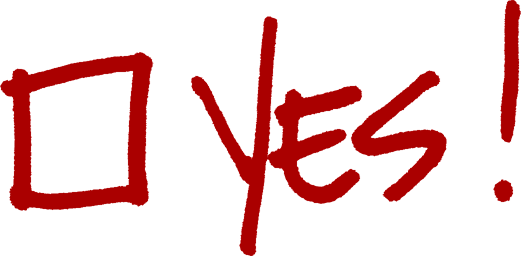 49
[Speaker Notes: So, if you are interested, here’s what I need you to do.  On that pink evaluation form, I need you to fill it out front and back.  Or if it’s not pink, it’s white.  I’m sorry.  I guess we ran out of pink paper.  Fill out the evaluation form.  And the other thing is that we are going to give you the opportunity for your free consultation.]
Requirements of Free Consultation
In order to facilitate the volume of free consultation we hold.
We ask that you schedule your appointment this evening.
If married, both parents must be present.
Must be scheduled within 2 weeks of workshop date.
Or turn in your evaluation form with Requested date and time, and we will call to coordinate.
[Speaker Notes: Now, in order for the consultation to be free, here’s what has to happen.  If you turn around, don’t stand up, but if you turn around…on that wall behind you are all of our available time slots for free consultations over the next two weeks.  Please only take one time slot.  We will make an effort to contact you 24-hour to 48-hours from today.  So grab just one post-it note and put it on your evaluation and turn it to our staff outside.  We will coordinate with you accordingly.

Now if you are married, or there is a biological parent that’s not here tonight, in order for this consultation to be free, they must hear my voice or Nathan’s voice at the exact same time you are hearing it.  That doesn’t mean they have to be in the office with you.  But, they have to be on the phone, or virtual, or somehow...  Because we are not doing two initial consultations.  We are doing one initial consultation.  Does it make sense?  And I know that’s difficult because you may not know their schedule, you may not know their calendar, you may not even like them.  But, grab one, put it on there and we will coordinate appropriately with you if we need to reschedule or coordinate some things.]
1 out of 3 things will happen at your free consultation
You will decide that you want absolutely nothing to do with the long and tedious financial aid and college planning process and you let us take everything off of your plate.
You will decide that you want to handle part of the college planning process yourself and you want us to do part.
You will get all of the additional info you were looking for so that you can do this yourself.
[Speaker Notes: One of three things will happen as a result of the initial consultation.  Guaranteed one of three things will happen.

You will come in for an hour. You will just ask us all of the questions you’ve been dying to ask somebody.  And we will answer them for you.  And you’ll be on your way.  And we will give you our business card just in case you ever need to call us again.  And we are fine with that. That happens sometimes. 

Or you will come in and you really won’t know how to start the conversation.   We are going to start talking about your child, their academia, their scores, their ranks, your finances, everything…the schools.  And we will realize there’s a partnership involved in here somewhere.  You’re good at something.  We’re good at something.  We will make sure we can do something together to help you out and to add value.

Or what happens the majority of the time.  You come in and we ask you tons of questions. You answer the questions.  And you realize you are way behind the eight-ball on this.  And you have us help you take this burden off of you so we can do it.]
Free Consultation Bonus
[Speaker Notes: As a bonus, everyone that comes in for the free appointment or initial appointment will get a copy of the book that I wrote.  

An additional bonus.  This report right here.  You can write this website down:  MyTuitionScore.com.    MyTuitionScore.com is the college version of your credit report.  It measures your college preparedness academically and financially for the schools that your child is interested in.  It has an $80 dollar value.  It’s $79 dollar cost when you go an access it on your own.   When you come in to your first appointment, we will run this report at no cost to you.  So we are basically giving you $79 worth of value when you come in for your first appointment.]
Develop a Plan
A fool with a plan is better than a genius with none.
T. Boone Pickens
53
[Speaker Notes: We will help you develop a plan.  

And I’ll leave you with this.  “A fool with a plan is better than a genius with none.”

Thank you for coming.   Please in an orderly fashion, go grab one slot and turn it into the staff outside and we will see you in the office.

Thank you.]
College funding services provided by Studemont Group College Funding Solutions, LLC.
Life Insurance services provided by Studemont Group, LP and John McDonough (insurance agent).
55